ACTIVITATS COMERCIALS
Commerce and Sales
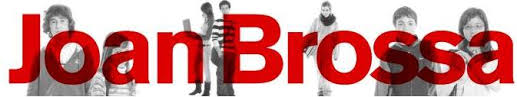 Alejandro Aponte
Emil Thiomirov
Marta Santos
Rosabel Soler
Nihad Hizoune
Vocational training
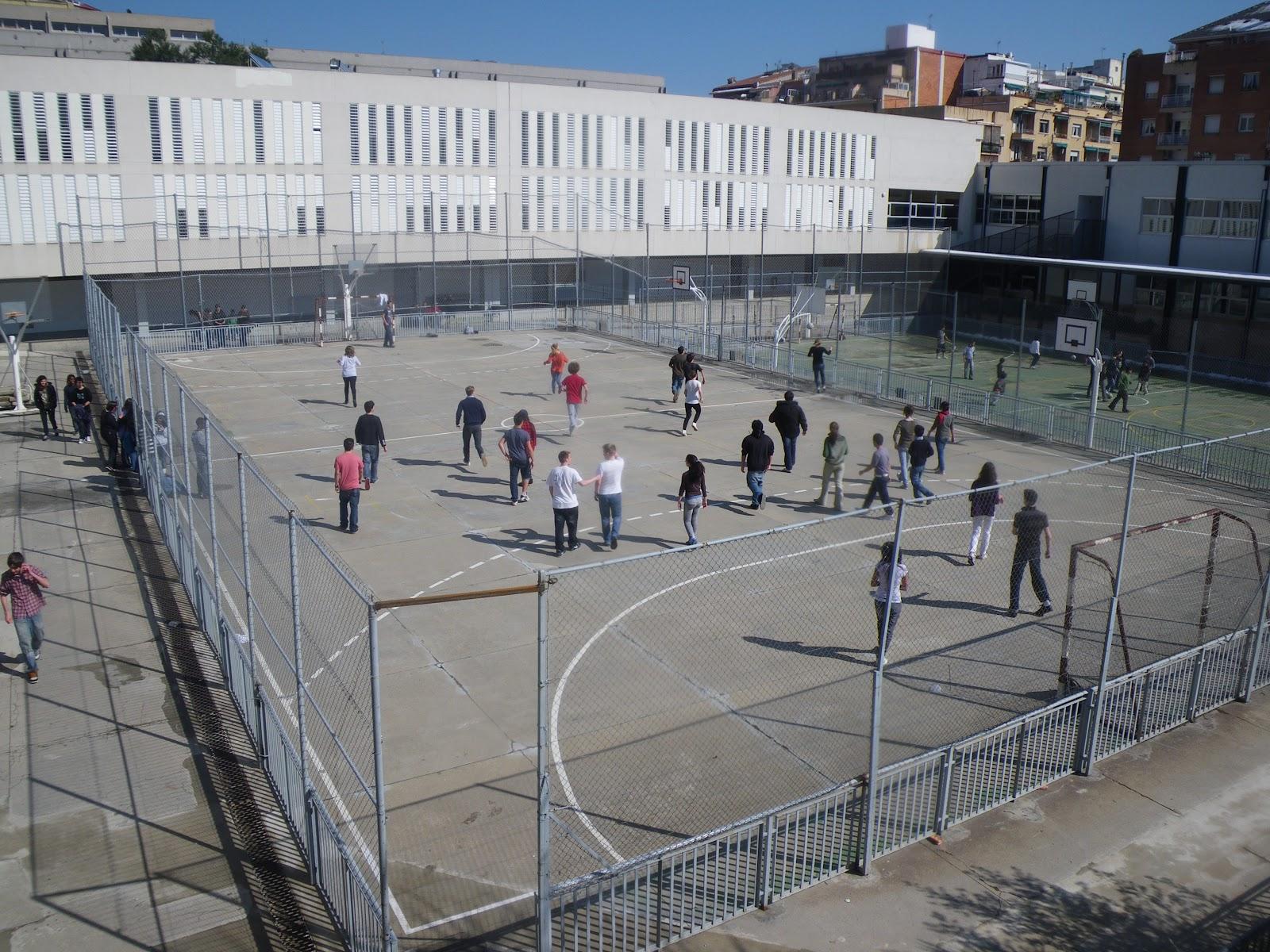 Lower degree
	2 years: 2000 hours.
	Commerce and marketing.
	Schedule: 8am - 2:30pm.
Trainships
Where?
	Desigual                                               Corte Inglés                
	Decathlon                                            InterKits
	Casa Ametller                                      Fnac
	ETC.                                                       ETC.
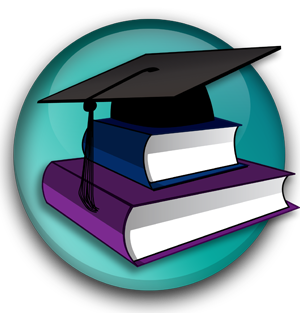 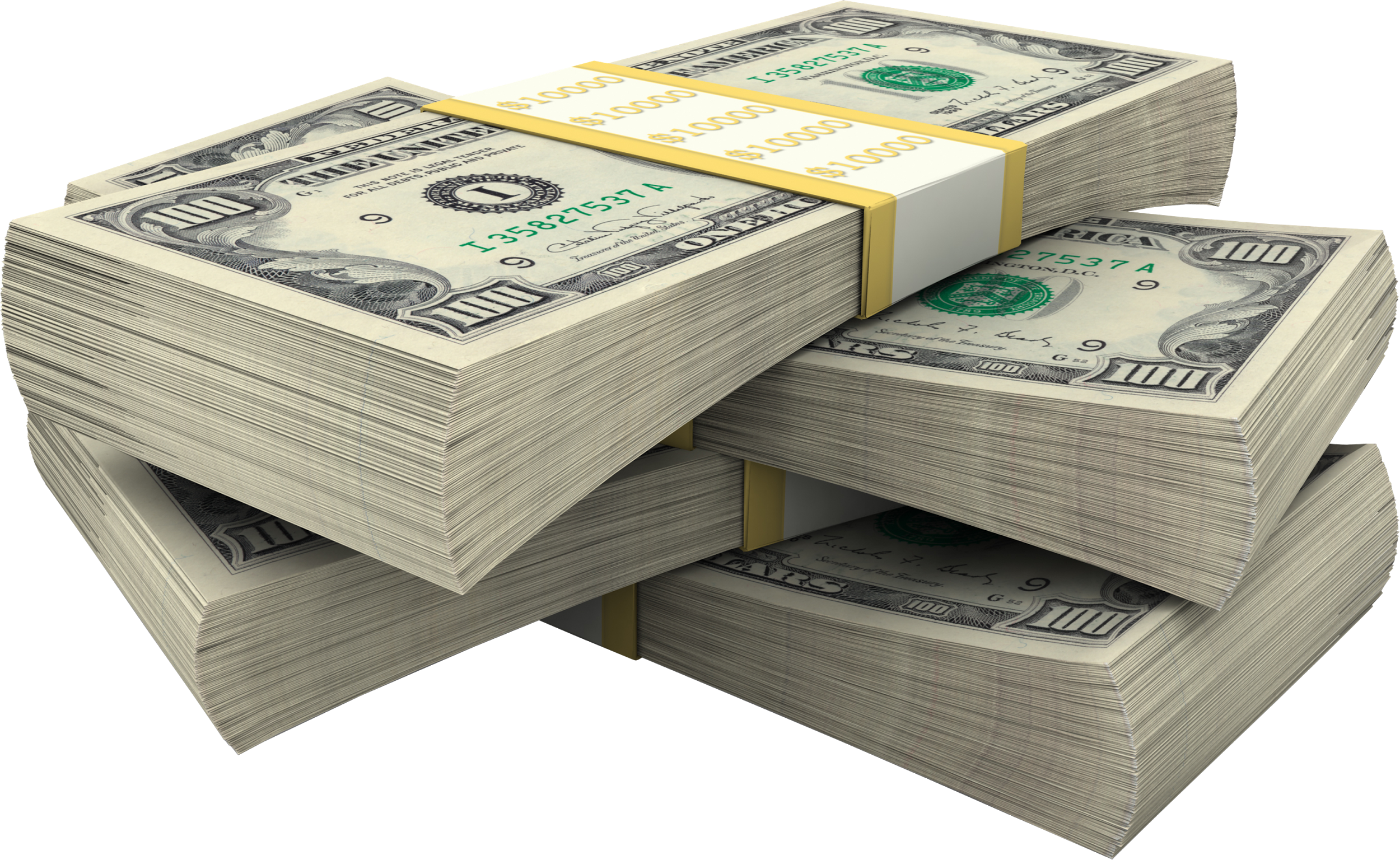 FCT
DUAL
SCHEDULE
Second Year (Monday, Tuesday,      Wednesday and Friday)
First Year (Monday - Friday)
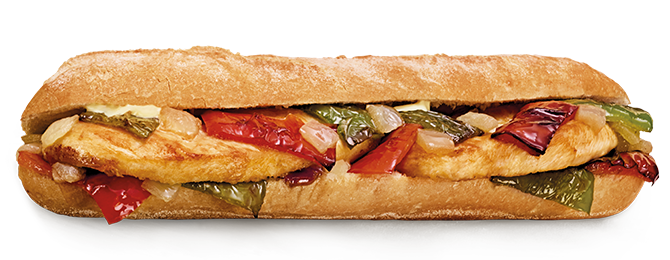 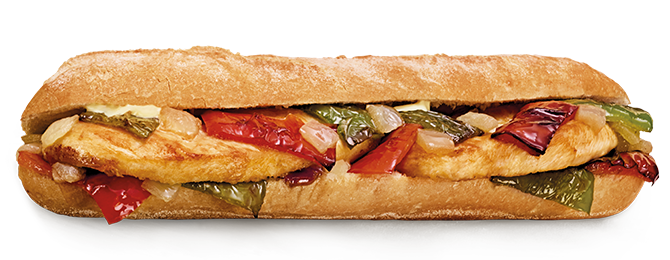 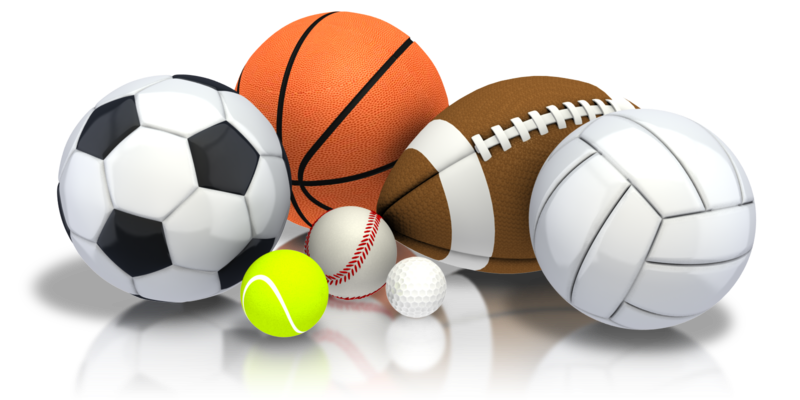 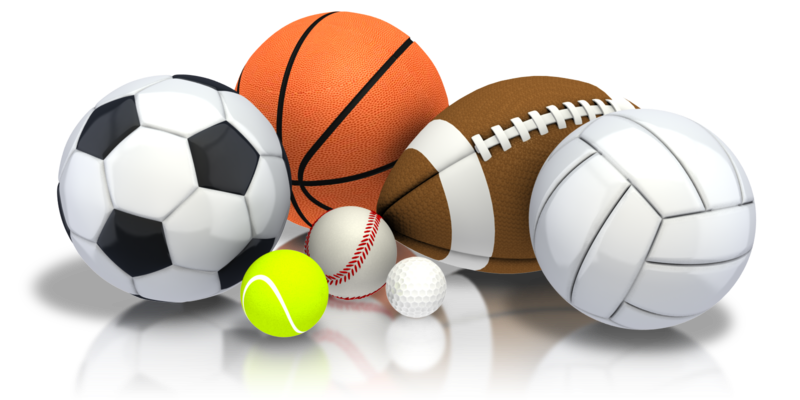 Modules of the intermediate level cycle of COMMERCIAL ACTIVITIES
Are there any issues that are very important to us?

Promotion of the point of sale

Purchasing management

Management of a small business

Sales processes

Commercial attention services

Warehouse techniques

Computer applications for commerce
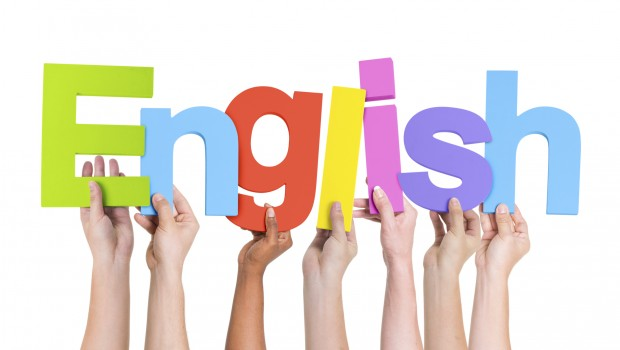 Access conditions at an Intermediate Level
- Degree of E.S.O. (Compulsory Secondary Education)- Entry Exam to Intermediate Level- Degree of PFI with entry exam- Degree of PQPI
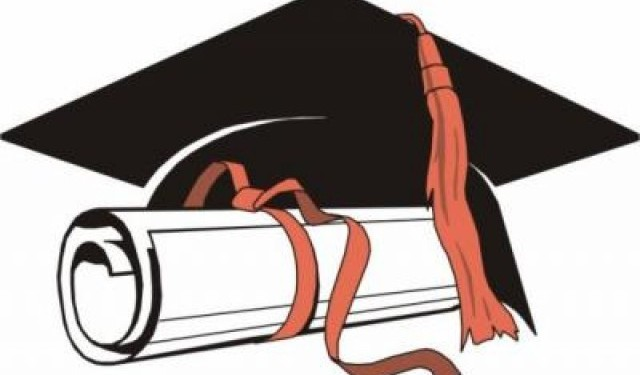 ACCESS TO HIGHER EDUCATION
Students who pass the training cycle obtain a technical degree, which allows access to:

The baccalaureate



A higher degree cycle (you have to pass the entrance exam).





The entrance exam can be taken by all students who are 19 years old. Otherwise they can do a specific course to access upper grade cycles ("bridge" course) that once passed, allows them to enroll in a higher grade cycle.
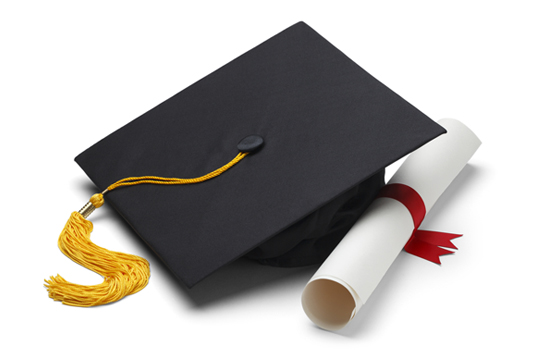 INFORMATION ABOUT AVERAGE AND HIGHER DEGREE
What to study? 
Medium-grade training cyclesCFGM Commercial Activities and Dual with Decathlon, Norauto or Casa AmetllerCFGM Dual Fashion Commercial Activities with Desigual, Coshop and Quetglas

Medium-grade training cyclesCFGM Commercial Activities and Dual with Decathlon, Norauto or Casa AmetllerCFGM Dual Fashion Commercial Activities with Desigual, Coshop and Quetglas

https://vimeo.com/163742095





https://vimeo.com/163742095
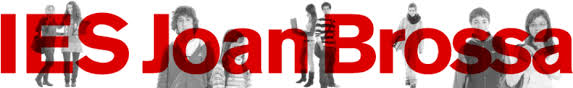 Thank you very much for your attention, we hope you liked it
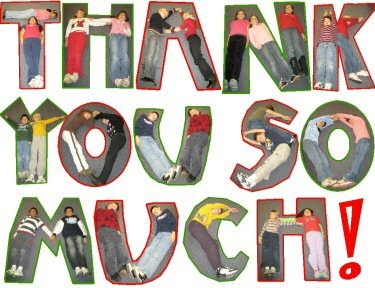